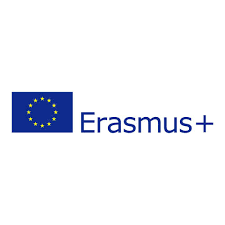 The common, internal market
Created by: iglai zsófia
                       Tóth Áron
Defintion
Goods
People
Services
Free movement of capital
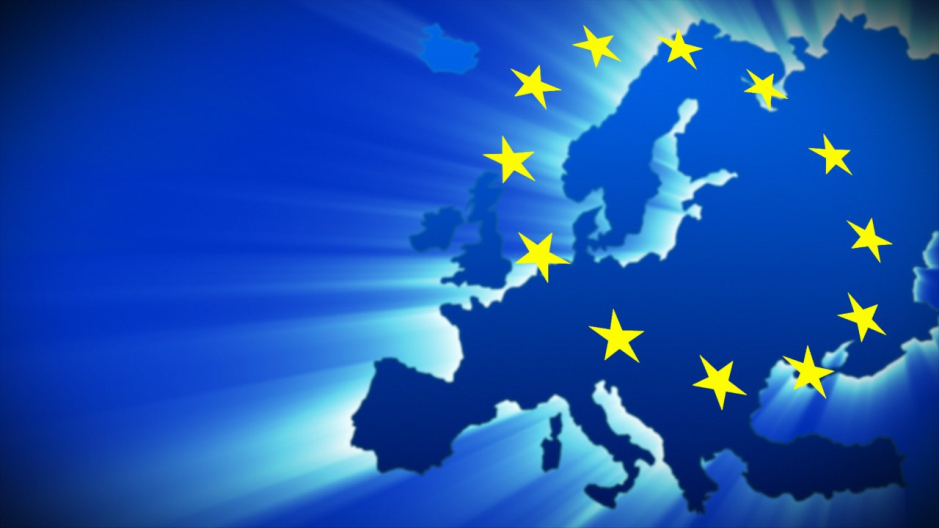 Rights of the EU citizens
Studies	
Settlement
Shopping
Work
Retirement system
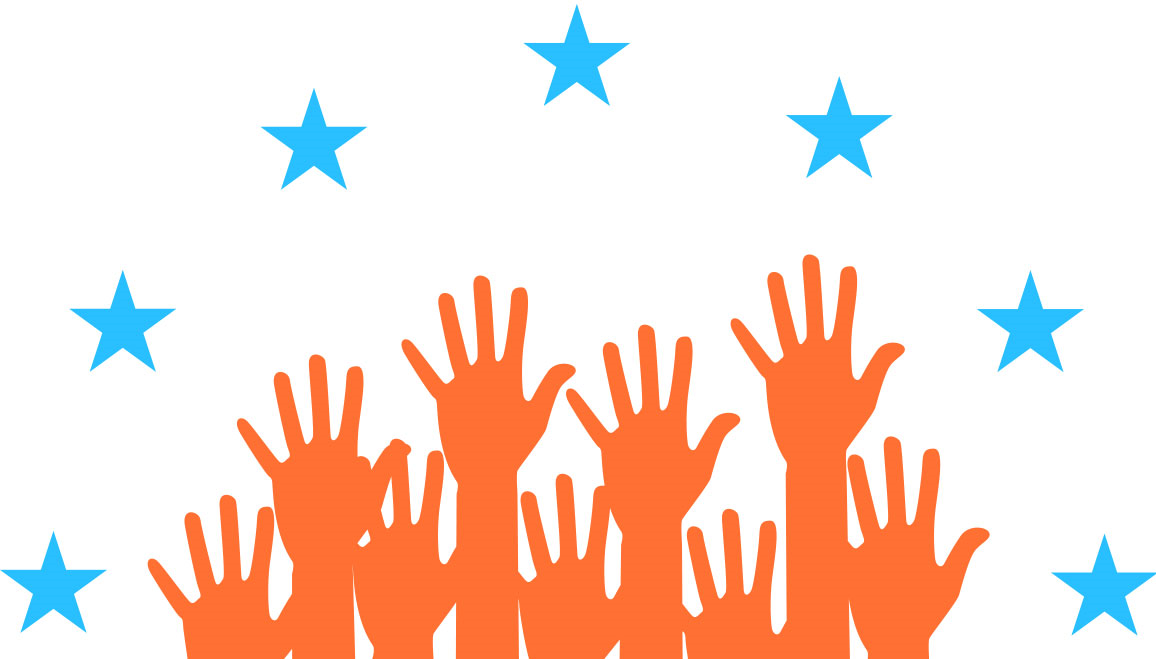 Business Opportunity
Free goods and services

Foreign investors

Economic integration
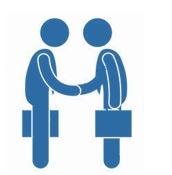 Barriers
Fragmentation of Member States' tax systems

Separate Member State Market

E-commerce

Service sector

Professional qualifications
Financial services
A strong, secure financial sector

Union Bank
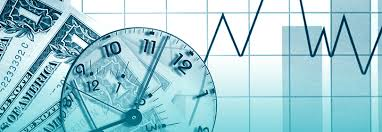 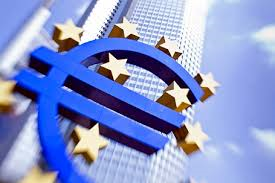 Capital Market Union
Fragmentation of Financial markets

diversify financial resources

flow of capital

access to finance for businesses
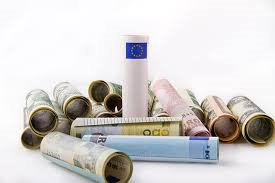 E-commerce
Digital market

New chances

Administrative burdens
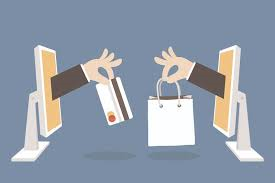 nternal market problem solution
European Court

Members
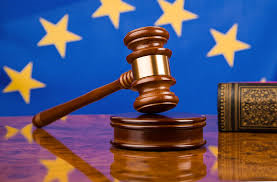 Important dates
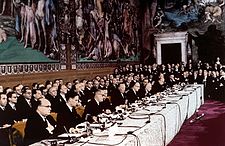 1957

1968

1985
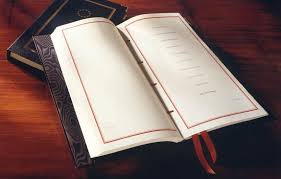 ECU
1979
Currency Unit
Cash does not exist
European Common Money
1st of Jsnuary, 1999
Symbol: ₠
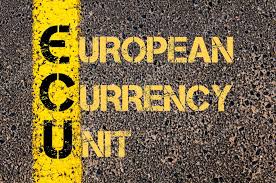